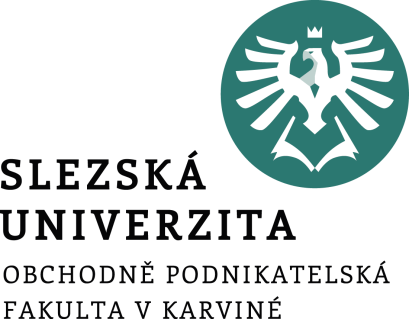 NÁKLADOVÉ ÚČETNICTVÍ Ing.Veronika FIŠEROVÁ, Ph.D.
Nákladové účetnictví
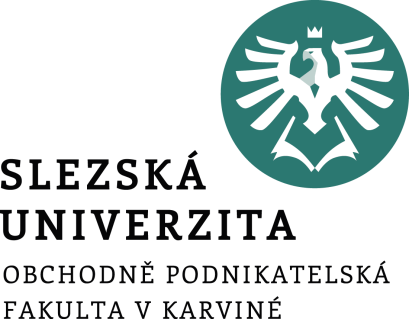 ÚVOD DO NÁKLADOVÉHO ÚČETNICTVÍ
Přednáška č. 1
Uživatelská struktura účetních informací
Vývoj účetnictví byl ovlivněn požadavky na diferenciaci způsobu zobrazení podnikatelského procesu 

podle toho, kdo je uživatelem účetních informací  
podle toho, jaké rozhodovací úlohy řeší

Postupně došlo k obsahovému oddělení účetních informací: 

finančního účetnictví
daňového účetnictví
manažerského (nákladového účetnictví)
[Speaker Notes: csvukrs]
Uživatelská struktura účetních informací
účetní informace finančního účetnictví (cílem je zobrazení podnikatelského procesu zejména pro potřeby tzv. externích uživatelů)

účetní informace daňového účetnictví (smyslem je zobrazení podnikatelského procesu s ohledem na správné vyjádření základu daně z příjmů) 

účetní informace manažerského (nákladového) účetnictví (využívány pro řízení podnikatelských procesů pracovníky na různých stupních podnikového řízení, jedná se o potřeby tzv. interních uživatelů)
[Speaker Notes: csvukrs]
Nákladové účetnictví
cílem je poskytování podkladů pro řízení v podmínkách, kdy o základních parametrech tohoto procesu bylo již v minulosti rozhodnuto

používá tradiční obecné prvky účetní metody (bilanční princip, systém účtů, podvojné zobrazení hospodářských transakcí a jejich hodnotové vyjádření)

taktéž používá prvky technické (dokumentace a inventarizace), jejichž základním smyslem je zajistit průkaznost a soulad účetnictví se skutečností
[Speaker Notes: csvukrs]
Nákladové účetnictví
Podle obsahového zaměření bylo nákladové účetnictví koncipováno jako:

výkonové účetnictví 

odpovědnostní účetnictví
[Speaker Notes: csvukrs]
Výkonové účetnictví
Hlavním cílem je poskytnout odpovědi na tyto otázky:

jaké jsou náklady

jaká je marže v návaznosti na jednotlivé výkony

jaký je zisk 

jaké jsou další hodnotové charakteristiky finálních nebo dílčích výrobků, zboží, prací a služeb, které podnik realizuje
[Speaker Notes: csvukrs]
Odpovědnostní účetnictví
Ve vazbě na systém plánů, rozpočtů a vnitropodnikových cen poskytuje odpovědi na otázky:

jak k celopodnikovým výsledkům přispívají jednotlivé vnitropodnikové útvary

jak tyto útvary řídit, aby jejich činnost směřovala k optimálnímu naplnění cílů firmy jako celku
[Speaker Notes: csvukrs]
Fáze vývoje manažerského (nákladového) účetnictví
první fáze manažerského (nákladového) účetnictví

druhá fáze manažerského (nákladového) účetnictví

třetí fáze manažerského (nákladového) účetnictví
[Speaker Notes: csvukrs]
První fáze manažerského (nákladového) účetnictví
orientace zejména na zjištění skutečně vynaložených nákladů a realizovaných výkonů

orientace na realizované výkony ve vztahu k prodávaným finálním výkonům

následná orientace na realizované výkony ve vztahu k dílčím procesům, činnostem a útvarům, které za vynaložené náklady nebo výnosy odpovídají
[Speaker Notes: csvukrs]
Druhá fáze manažerského (nákladového) účetnictví
takto rozčleněné náklady porovnávány se žádoucím (plánovaným, rozpočtovaným, kalkulovaným) stavem 

porovnávání skutečných nákladů se žádoucími náklady poskytovaly podklady pro krátkodobé a střednědobé řízení pomocí odchylek

první fáze a druhá fáze tvoří základní část manažerského účetnictví, jež se označuje jako nákladové účetnictví
[Speaker Notes: csvukrs]
Třetí fáze manažerského (nákladového) účetnictví
umožňuje vyhodnocování různých variant budoucího rozvoje firmy 

poskytuje odpověď na otázku „co se stane, když…“

využívá účetních informací pro rozhodování o variantách a jejich průběhu v budoucnu

tato fáze se označuje jako přerůstání nákladového účetnictví v manažerské účetnictví
[Speaker Notes: csvukrs]
Manažerské účetnictví
účetnictví pro řízení ve francouzsky mluvících zemích

účetnictví nákladů a výnosů orientované na rozhodování v německé literatuře

v minulosti SPH (střediskové podnikové hospodaření) a ÚSÚ (úplné střediskové účetnictví)
[Speaker Notes: csvukrs]
Controlling
metoda, jejímž smyslem je zvýšit účinnost systému řízení neustálým srovnáváním skutečného a žádoucího průběhu podnikatelského procesu vyhodnocováním odchylek a aktualizací cílů

Informace pro potřeby řízení jsou pokryty dvěma zaměřeními controllingu, a to:
nákladovým controllingem
finančním controllingem
[Speaker Notes: csvukrs]
Nákladový controlling
zaměřen především na řízení faktorů, které mají zásadní vliv na výši zisku daného podniku

orientace na náklady podniku

orientace na výnosy podniku


VH = výnosy - náklady
[Speaker Notes: csvukrs]
Finanční controlling
orientace na řízení finanční struktury podniku

orientace na řízení kapitálové struktury podniku

orientace na řízení peněžních toků podniku
[Speaker Notes: csvukrs]
Rozdíly mezi nákladovým a manažerským účetnictvím
[Speaker Notes: csvukrs]
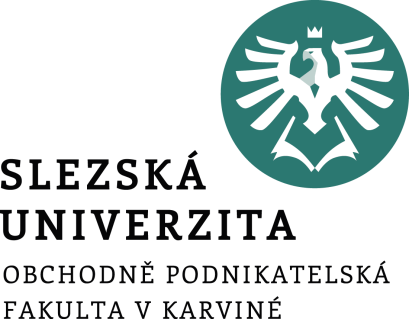 ZÁKLADNÍ POJMY A KRITÉRIA NÁKLADOVÉHO ÚČETNICTVÍ VE VZTAHU K PODNIKU
Přednáška č. 2
Cíl podnikatelského procesu
podnikatelský proces má za cíl transformaci vstupů na výstupy s cílem zhodnotit vložené zdroje a vytvořit zisk

zisk lze chápat jako výtěžek dané aktivity, vzniklý přebytkem ekonomického prospěchu nad ekonomickými zdroji, převoditelný na peníze


Výsledek hospodaření (zisk/ztráta) = výnosy - náklady
[Speaker Notes: csvukrs]
Náklady a výnosy
Náklady a výnosy jsou považovány za základní kategorie ekonomického pohybu představující hlavní prvky účetnictví.

náklady - vynaložení (obětování) ekonomických zdrojů na určitý výkon jako výsledek aktivity, převoditelné na peníze, přinášející očekávaný ekonomický prospěch 

např. nákup materiálu, spotřeba elektrické energie, mzdové a sociální náklady, spotřeba materiálu, nákladové úroky apod.

výnosy - ekonomický prospěch, převoditelný na peníze, získaný účelným využitím ekonomických zdrojů

např. tržby z prodeje výrobků, majetku, úroky z vkladů apod.
[Speaker Notes: csvukrs]
Náklady v manažerském účetnictví
Vychází se z charakteristiky nákladů jako 

hodnotově vyjádřeného, 
účelného vynaložení ekonomických zdrojů podniku
účelově souvisejícího s ekonomickou činností. 

Rozlišujeme 2 rysy nákladů:

účelnost – náklady vynaloženy hospodárně, přiměřeně k výsledku činnosti

účelovost (účelový charakter) -  vynaložení ekonomického zdroje tak, aby byl ekonomický prospěch vyšší než vynaložené ekonomické zdroje (výnosy > náklady)
[Speaker Notes: csvukrs]
Vnitropodnikové útvary a jejich členění
útvarové členění bylo vytvořeno v souvislosti s organizací podniku a souvisí s vymezením pravomoci a odpovědnosti jednotlivých útvarů

obvykle se člení na: 

hlavní činnosti (např. výroba, služby)
nákup
zásobování
distribuce
prodej
servisní činnosti
finanční řízení
generální ředitel
[Speaker Notes: csvukrs]
Podnikové náklady a jejich členění
druhovém členění nákladů
členění podle podstaty vynaložených zdrojů na vstupu do podniku nebo útvaru 
provozní náklady a finanční náklady  

účelové členění nákladů
provádí se na účtech útvarů či výkonů 
poskytuje informace o tom, kde byly náklady vynaloženy, popřípadě na jaký výkon

jednicové (vztaženy k výkonu či operaci) či režijní náklady (vztaženy k podpůrným procesům organizace)

závislost nákladů na objemu výkonů (náklady variabilní a náklady fixní) 

kdo nese odpovědnost za jejich vývoj (náklady ovlivnitelné a neovlivnitelné útvarem)
[Speaker Notes: csvukrs]
Podnikové náklady a jejich členění
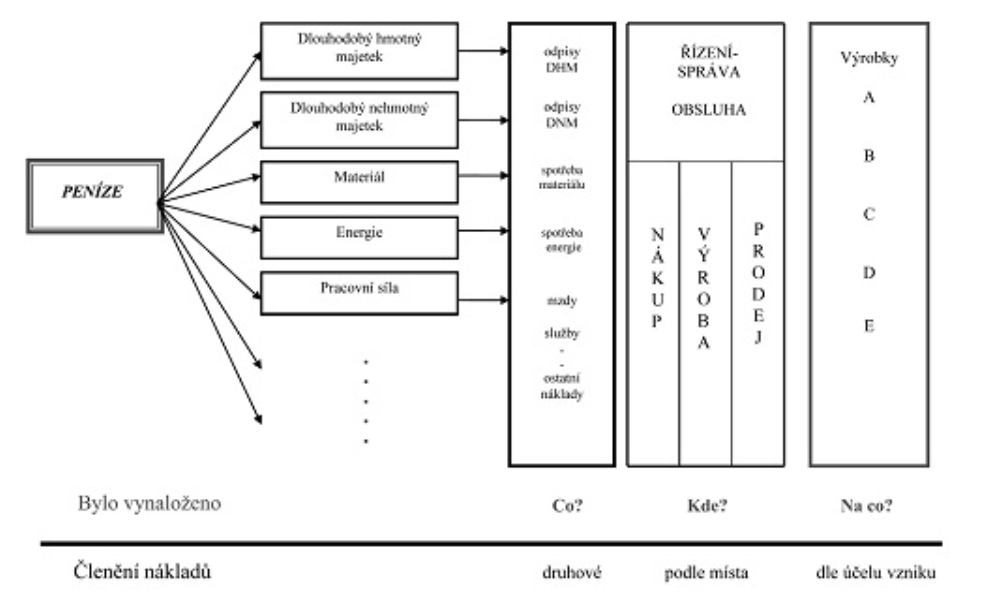 [Speaker Notes: csvukrs]
Druhové členění nákladů
Účtová třída 5

50 - Spotřebované nákupy
51 – Služby
52 - Osobní náklady
53 - Daně a poplatky
54 - Jiné provozní náklady
55 - Odpisy, rezervy, komplexní náklady příštích období a opravné položky v 		     provozní oblasti
56 - Finanční náklady
57 - Rezervy a opravné položky finančních nákladů
58 - Mimořádné náklady
59 - Daně z příjmů a převodové účty a rezerva na daň z příjmů
[Speaker Notes: csvukrs]
Účelové členění nákladů
Účtová třída 8

80 - Náklady na prodané výkony (801-Prodané výrobky, 802-Prodané služby, 804-Prodané zboží),

81 - Prodejní režie (811-Balné, 812-Osobní náklady, 813-Odpisy, 814-Nájemné, 815-Cestovné, 816-Telekomunikační náklady, 817-Náklady na pojištění, 818-Náklady na osvětlení a vytápění, 819-Ostatní prodejní náklady),

82 - Správní režie (821-Materiálové náklady, 822-Osobní náklady, 823-Odpisy, 824-Nájemné, 825-Cestovné, 826-Telekomunikační náklady, 827-Náklady na pojištění, 828-Náklady na osvětlení a vytápění, 829-Ostatní správní náklady),
[Speaker Notes: csvukrs]
Účelové členění nákladů
Účtová třída 8

83 - Jiné režijní náklady (831-Režijní náklady na logistiku, 832-Režijní náklady na zásobování, 833-Režijní náklady na dopravu, 834-Režijní náklady na opravy a údržbu, 835-Režijní náklady na informační technologie, 836-Režijní náklady na úklid, 837-Ostatní režijní náklady),

84 - Jiné provozní náklady (841-Zůstatková cena prodaného dlouhodobého nehmotného a hmotného majetku, 842-Prodaný materiál, 843-Dary, 844-Pokuty, penále a úroky z prodlení, 845-Tvorba a zúčtování rezerv, 846-Odpis pohledávky, 847-Tvorba a zúčtování opravných položek v provozní oblasti, 848-Ostatní provozní náklady, 849-Manka a škody v provozní oblasti)
[Speaker Notes: csvukrs]
Podnikové výnosy
v rámci nákladového účetnictví je možné rozdělit výnosové účty na:

externí výnosy – výnosy z prodeje výrobků a služeb externím zákazníkům

interní výnosy – vznikají při předání výkonů mezi středisky
[Speaker Notes: csvukrs]
Druhové členění výnosů
Účtová třída 6 

60 - Tržby za vlastní výkony a zboží
61 - Změny stavu zásob vlastní činnosti
62 – Aktivace
64 - Jiné provozní výnosy
66 - Finanční výnosy
68 - Mimořádné výnosy
69 - Převodové účty
[Speaker Notes: csvukrs]
Účelové členění výnosů
Účtová třída 9

90 - Tržby za vlastní výkony a zboží (901-Tržby za vlastní výrobky, 902-Tržby z prodeje služeb, 904-Tržby za zboží),

94 - Jiné provozní výnosy (941-Tržby z prodeje dlouhodobého nehmotného a hmotného majetku, 942-Tržby z prodeje materiálu, 944-Smluvní pokuty a úroky z prodlení, 946-Výnosy z odepsaných pohledávek, 948-Ostatní provozní výnosy).
[Speaker Notes: csvukrs]
Výnosy a náklady podle činnosti podniku
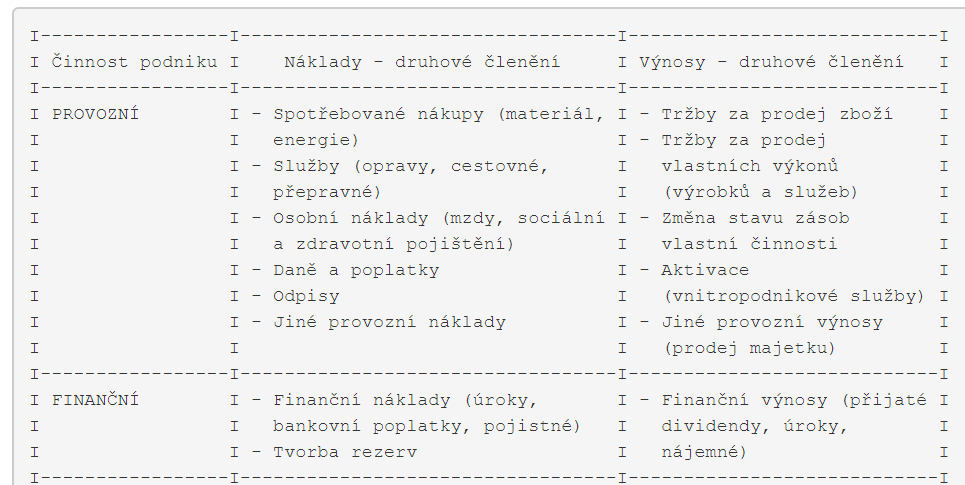 [Speaker Notes: csvukrs]
Výnosy a náklady podle činnosti podniku
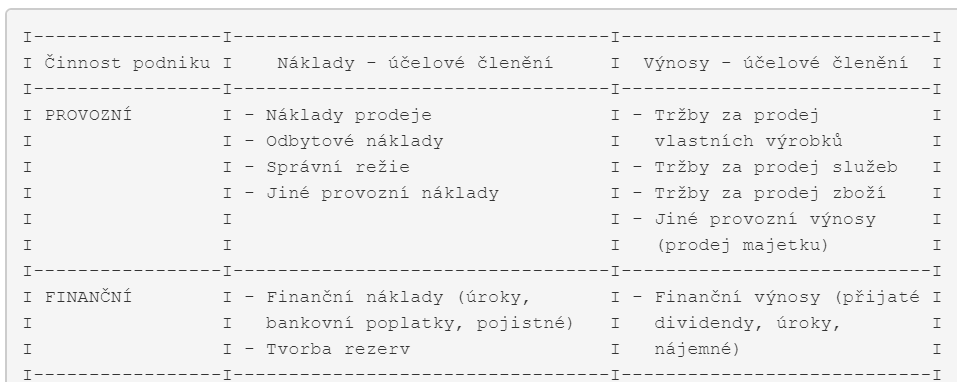 [Speaker Notes: csvukrs]
Výrobní proces
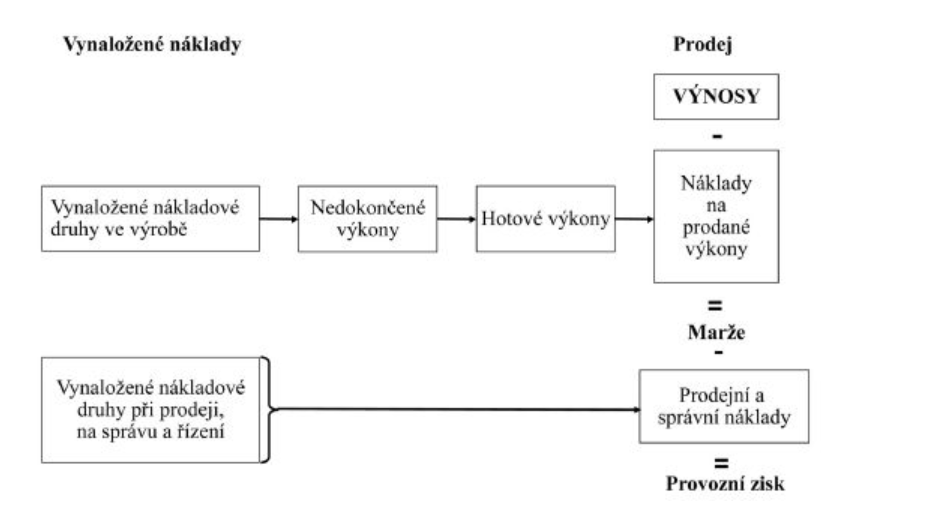 [Speaker Notes: csvukrs]
Rozdíly v terminologii !!!!!
výnos x tržba

tržba x příjem (inkaso tržeb)

náklad x výdaj

zisk x tržba x marže x příjem
[Speaker Notes: csvukrs]
Výnos
ekonomický prospěch převoditelný na peníze, získaný účelným využitím ekonomických zdrojů

Například:
tržby z prodeje výrobků, 
Tržby z prodeje majetku, 
úroky z vkladů apod.
[Speaker Notes: csvukrs]
Tržba
ekonomický prospěch převoditelný na peníze, získaný účelným využitím ekonomických zdrojů

součástí výnosů

Například:
tržby z prodeje výrobků a služeb
tržby za prodej zboží
tržby za prodej majetku

Tržba = P*Q
Příjmy
reálný přírůstek peněžních prostředků

přírůstek ekonomických zdrojů bez ohledu na jejich použití

jakákoliv přijatá peněžní částka či přijatá platba 

například zaplacená faktura za prodej výrobků od zákazníků, zaplacené bankou úroky z vkladu apod.
[Speaker Notes: csvukrs]
Náklad
vynaložení (obětování) ekonomických zdrojů na určitý výkon jako výsledek aktivity, převoditelné na peníze, přinášející očekávaný ekonomický prospěch 

celkové náklady podniku jsou tvořeny součtem variabilních nákladů a fixních nákladů

Například:
nákup materiálu,
spotřeba elektrické energie, 
mzdové a sociální náklady, 
spotřeba materiálu, 
nákladové úroky apod.
[Speaker Notes: csvukrs]
Výdaje
reálný úbytek peněžních prostředků

představují vynaložení peněžních prostředků víceméně bez zřetele na jejich použití

výdaj nevede k celkovému úbytku majetku, ale pouze ke změně v jeho struktuře

příkladem může být úhrada přijaté faktury za elektrickou energii dodavatelům, výplata mezd a úhrady sociálního a zdravotního pojištění zaměstnancům, pořízení dlouhodobého majetku apod.
[Speaker Notes: csvukrs]
Zisk
zisk lze chápat jako výtěžek dané aktivity, vzniklý přebytkem ekonomického prospěchu nad ekonomickými zdroji, převoditelný na peníze


Výsledek hospodaření (+ zisk/ - ztráta) = výnosy - náklady
[Speaker Notes: csvukrs]
Marže (příspěvková marže)
vyjadřuje rozdíl mezi jednotkovou či celkovou prodejní cenou a jednotkovými či celkovými variabilními náklady

představuje část peněžních prostředků, která podniku zbyde na úhradu fixních nákladů

výsledek se uvádí v měnových jednotkách (např. Kč, euro, USD apod.)

příspěvková marže = p – v

p………jednotková či celková prodejní cena
v………jednotkové či celkové variabilní náklady
[Speaker Notes: csvukrs]
Příklad
[Speaker Notes: csvukrs]
Příklad
Zjistěte:

kolik činí výnosy podniku
kolik činí náklady podniku
hospodářský výsledek podniku
nákladovou rentabilitu podniku
výnosovou rentabilitu podniku
[Speaker Notes: csvukrs]
Řešení ad 1) – ad 3)
[Speaker Notes: csvukrs]
Řešení ad 4) – ad 5)
Rentabilita nákladů = zisk / náklady
Rentabilita nákladů = 50 / 100
Rentabilita nákladů = 0,5 x 100% = 50 %

Rentabilita výnosů = zisk / výnosy
Rentabilita výnosů = 50 / 150
Rentabilita výnosů = 0,33 x 100 % = 33 %
[Speaker Notes: csvukrs]
Příklad
[Speaker Notes: csvukrs]
Příklad
Zjistěte:

kolik činí výnosy podniku
kolik činí náklady podniku
hospodářský výsledek podniku
nákladovou rentabilitu podniku
výnosovou rentabilitu podniku
[Speaker Notes: csvukrs]
Řešení ad 1) – ad 3)
[Speaker Notes: csvukrs]
Řešení ad 4) – ad 5)
Rentabilita nákladů = zisk / náklady
Rentabilita nákladů = 40 / 80
Rentabilita nákladů = 0,5 x 100% = 50 %

Rentabilita výnosů = zisk / výnosy
Rentabilita výnosů = 40 / 120
Rentabilita výnosů = 0,33 x 100 % = 33 %
[Speaker Notes: csvukrs]
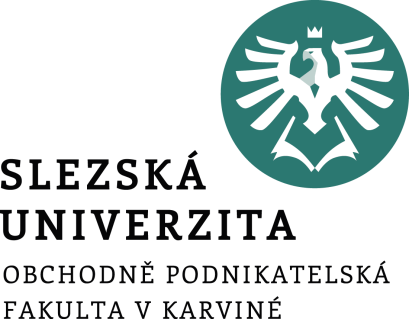 ODCHYLKY
Přednáška č. 2
Odchylka
Vyjadřuje rozdíl mezi skutečnými a plánovanými veličinami
[Speaker Notes: csvukrs]
Odchylka zisku (popř. VH)
V návaznosti na výsledek hospodaření, popř. na faktory, které ovlivňují výsledek hospodaření, rozeznáváme:

Odchylku nákladů

Odchylku výnosů


Odvozeno z výpočtu VH
VH = výnosy - náklady
[Speaker Notes: csvukrs]
Odchylka
Vyjadřuje rozdíl mezi skutečnými a plánovanými veličinami


Odchylka nákladů
Rozdíl mezi skutečnými náklady a plánovanými náklady


Odchylka tržeb
Rozdíl mezi skutečnými tržbami a plánovanými tržbami
[Speaker Notes: csvukrs]
Odchylka zisku (popř. VH)
V návaznosti na výsledek hospodaření, popř. na faktory, které ovlivňují výsledek hospodaření v detailnějším členění, rozeznáváme:

Odchylku variabilních nákladů

Odchylku fixních nákladů

Odchylku výnosů
[Speaker Notes: csvukrs]
Odchylka zisku (popř. VH)
V návaznosti na výsledek hospodaření, popř. na faktory, které ovlivňují výsledek hospodaření, rozeznáváme:

Odchylka variabilních nákladů
Odchylka naturálních vstupů (materiál-kg)
Odchylka cen naturálních vstupů (kč/kg)

Odchylka fixních nákladů

Odchylka výnosů
Odchylka prodaného objemu výrobků (ks)
Odchylka prodejní ceny (kč/ks)
[Speaker Notes: csvukrs]
Odchylka
Celková odchylka = skutečné náklady – plánované náklady

Celková odchylka = množstevní odchylka + cenová odchylka

Množstevní odchylka 
= (skutečné množství – plánované množství) * plánovaná cena

Cenová odchylka
= (skutečná cena- plánovaná cena) * skutečné množství
[Speaker Notes: csvukrs]
Příklad
Výrobce ve svém podniku naplánoval a zjistil dle skutečnosti tyto hodnoty ve spotřebě materiálu:
[Speaker Notes: csvukrs]
Příklad
Vypočítejte skutečné náklady

Vypočítejte plánované náklady

Vypočítejte celkovou odchylku nákladů v peněžních jednotkách

Vypočítejte, jak na se na celkové odchylce podílel růst ceny (cenová odchylka)

Vypočítejte, jak na se na celkové odchylce podílel růst spotřeby (množstevní odchylka)
[Speaker Notes: csvukrs]
Řešení ad 1) – ad 3)
Vypočítejte celkovou odchylku nákladů v peněžních jednotkách. 

 
Celková odchylka = skutečné náklady – plánované náklady
 
Ad 1) Skutečné náklady = 320 * 16 = 5 120 Kč
Ad 2) Plánované náklady = 300 * 15 = 4 500 Kč 
Ad 3) Celková odchylka = 5 120 – 4 500 = 620 Kč
[Speaker Notes: csvukrs]
Řešení ad 4) – ad 5)
Vypočítejte, jak na se na této celkové odchylce podílel růst ceny    a růst spotřeby.

Ad 4) Cenová odchylka = (skutečná cena- plánovaná cena) * skutečné množství
Cenová odchylka = (16-15) * 320 = 320 Kč

Ad 5) Množstevní odchylka = (skutečné množství – plánované množství) * plánovaná cena
Množstevní odchylka = (320-300) * 15 = 300 Kč
[Speaker Notes: csvukrs]
Řešení
Pro kontrolu:

Celková odchylka = množstevní odchylka + cenová odchylka

Celková odchylka = 300 + 320 = 620 Kč (pro kontrolu)
[Speaker Notes: csvukrs]
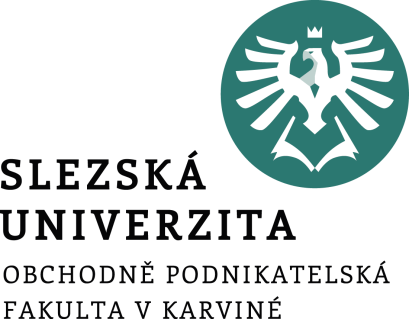 KRITÉRIA HODNOTOVÉHO ŘÍZENÍ PODNIKATELSKÉHO PROCESU
Přednáška č. 3
Cíl podnikatelského procesu
podnikatelský proces má za cíl transformaci vstupů na výstupy s cílem zhodnotit vložené zdroje a vytvořit zisk

zisk lze chápat jako výtěžek dané aktivity, vzniklý přebytkem ekonomického prospěchu nad ekonomickými zdroji, převoditelný na peníze


Výsledek hospodaření (zisk/ztráta) = výnosy - náklady
[Speaker Notes: csvukrs]
Základní kategorie ekonomického řízení podniku
ze vztahu mezi vynaloženými náklady a získaným výnosy je možno odvodit některá kritéria racionálního průběhu uskutečňování konkrétních výkonů, procesů a aktivit, mezi něž lze zařadit:

hospodárnost
ekonomická účinnost
ekonomická efektivnost
solventnost
likvidita
struktura vlastního a cizího kapitálu
[Speaker Notes: csvukrs]
Hospodárnost
základním kritériem pro vyjádření racionality při vynakládání ekonomických zdrojů

vyjadřuje průběh nákladů podniku, při kterém je dosaženo žádoucích výstupů s co nejmenším vynaložením zdrojů ekonomického růstu

měření hospodárnosti je založeno na porovnání skutečně vynaložených nákladů s předem stanovenou úrovní nákladů

hospodárnost lze prosazovat dvěma základními cestami či jejich kombinací:

ve formě úspornosti 
ve formě výtěžnosti či účinnosti
[Speaker Notes: csvukrs]
Hospodárnost ve formě úspornosti
je jí dosaženo tehdy, jestliže je žádoucích výkonů podniku dosahováno s co nejnižšími náklady 

úspornost se projevuje jako reálné snížení absolutní výše nákladů, jejichž čerpání je spojeno s konkrétním druhem aktivity


Hospodárnost = plánované náklady – skutečné náklady
[Speaker Notes: csvukrs]
Hospodárnost ve formě výtěžnosti (účinnosti)
zaměřuje se na maximalizaci objemů provedených výkonů při konstantních nákladech (z daného rozsahu zdrojů jde o maximalizaci účinků)

účinnost se neprojevuje absolutním, ale pouze relativním snížením nákladů 

lze ji využít především u nákladů, které jsou spojeny s určitou kapacitou

obě formy hospodárnosti se projevují v kombinaci a vedou ke stejným výsledkům, a to ke snižování průměrných nákladů na jednotku produkce

Hospodárnost = plánované náklady na jeden kus – skutečné náklady na jeden kus
[Speaker Notes: csvukrs]
Příklad
Posuďte úroveň dosažené hospodárnosti při výrobě rukavic a určete, o jakou formu hospodárnosti se jedná.
[Speaker Notes: csvukrs]
Řešení
Vlivem absolutní úspory nákladů (formou úspornosti) na jeden výrobek se hospodárnost zlepšila o 2,50 Kč na 1 vyrobený výkon.
[Speaker Notes: csvukrs]
Ekonomická účinnost
ekonomická účinnost vynaložených nákladů je výsledkem měření vynaložených nákladů s dosaženým ekonomickým prospěchem (výnosy)

základní formou je porovnání nákladů, které byly vynaloženy v souvislosti s realizací výkonů - s výnosy z prodeje těchto výkonů

ekonomickou účinnost lze jednoznačně kvantifikovat pomocí zisku

zisk - odráží úspěšnost podnikání a jeho výše navazuje na zvýšení hodnoty podniku za dané období a schopnost a míru jeho rozšířené reprodukce
[Speaker Notes: csvukrs]
Nejdůležitější funkce zisku
kriteriální - jsou hlavním kritériem pro hodnocení úspěšnosti podniku

reprodukční - zisk zabezpečuje v ekonomice rozšířenou reprodukci

distribuční - vyjadřuje a zobrazuje zisk jako zdroj rozdělení zejména ve vztahu k vlastníkům a daňovým úřadům (státu)

stimulační - souvisí s využitím zisku jako nástroje zainteresovanosti pracovníků podniku na hodnotových výsledcích
[Speaker Notes: csvukrs]
Úrovně zisku
Mezi nejpoužívanější úrovně zisku pro rozhodovací úlohy v manažerském a nákladovém účetnictví lze zařadit:

zisk z hlavní výdělečné činnosti 

zisk z běžné činnosti 

čistý zisk 

nerozdělený zisk
[Speaker Notes: csvukrs]
Ekonomická efektivnost
[Speaker Notes: csvukrs]
Ekonomická přidaná hodnota (EVA)
rozdíl mezi čistým provozním ziskem a kapitálovými náklady

bere v potaz také náklady na vlastní kapitál

slouží především k posouzení hodnoty majetku vlastníků

do nákladů na kapitál se započítávají náklady obětované příležitosti

EVA = čistý provozní zisk po zdanění – náklady na vlastní kapitál – náklady na cizí kapitál
[Speaker Notes: csvukrs]
Příklad
Letecká společnost dosáhla ve sledovaném období následujících výsledků:
[Speaker Notes: csvukrs]
Příklad
Vypočtěte výši rentability vlastního kapitálu a výsledek interpretujte.

Vypočtěte výši ekonomické přidané hodnoty a výsledek interpretujte.
[Speaker Notes: csvukrs]
Řešení
Rentabilita vlastního kapitálu (ROE) = čistý zisk / vlastní kapitál
[Speaker Notes: csvukrs]
Řešení
Ekonomická přidaná hodnota (EVA) = provozní zisk po zdanění – náklady cizího kapitálu – náklady vlastního kapitálu
[Speaker Notes: csvukrs]
Solventnost
stálá a dlouhodobá schopnost podniku dostát svým závazkům v době splatnosti

vyjadřuje se obvykle vztahem mezi oběžnými aktivy (pracovní kapitál)  a krátkodobými závazky

rozdíl obou složek se nazývá čistý pracovní kapitál

čistý pracovní kapitál = oběžná aktiva – krátkodobé závazky
[Speaker Notes: csvukrs]
Likvidita
krátkodobá schopnost podniku dostát svým okamžitým závazkům v době splatnosti

nejčastěji se vyjadřuje jako poměr mezi tzv. likvidními prostředky (které má podnik k dispozici v peněžní formě, nebo je možno je rychle a bez rizika za hotové peníze směnit) a krátkodobými závazky

okamžitá likvidita

pohotová likvidita

běžná likvidita
[Speaker Notes: csvukrs]
Pojetí nákladů v manažerském účetnictví
Rozlišujeme:

finanční pojetí nákladů

hodnotové pojetí nákladů

ekonomické pojetí nákladů
[Speaker Notes: csvukrs]
Finanční pojetí nákladů
spotřebované nebo využívané ekonomické zdroje, které jsou podloženy reálným výdajem peněz

jsou to zejména náklady vyplácené bezprostředně v peněžní formě (např. mzda)

nebo které vyjadřují spotřebu nebo využití hmotných zdrojů, které byly opatřeny pomocí peněz (např. spotřeba materiálu, odpisy dlouhodobého hmotného majetku apod.). 

ve finančním pojetí nemohou být obsaženy náklady, které nemají ekvivalent peněžního vydání (např. vlastní goodwill, fiktivní úroky z vlastního kapitálu)

kvantifikuje náklady na úrovni skutečných (historických) nákladů pořízení příslušných předmětů, příp. v jejich vykazované účetní hodnotě.
[Speaker Notes: csvukrs]
Hodnotové pojetí nákladů
spotřebované nebo využité ekonomické zdroje se neoceňují historickými náklady pořízení, ale na úrovni cen, které odpovídají jejich věcné reprodukci (reprodukční pořizovací cenou)

řadí se zde náklady, které nemají ekvivalent výdaje peněz a jejich uplatnění v dané aktivitě má specifické ekonomické důsledky

Příkladem mohou být:

kalkulační odpisy
kalkulační úroky
kalkulační nájemné 
kalkulační podnikatelská mzda
[Speaker Notes: csvukrs]
Ekonomické pojetí nákladů
důležité zejména pro potřeby rozhodování za účelem výběru optimálních budoucích alternativ

chápe náklady jako maximum hodnoty, které lze vyprodukovat prostřednictvím zvolené alternativy 

pracuje s oportunitními náklady
maximální ušlý efekt, který byl obětován v důsledku využití ekonomického zdroje ve zvolené alternativě
[Speaker Notes: csvukrs]
Oportunitní náklady
Protože ekonomické zdroje jsou omezené, nemůže podnik uskutečnit všechny možnosti, ale vybírá si pouze některé z nich. 

Oportunitní náklady jsou tak charakterizovány jako ušlé výnosy, o který podnik přichází tím, že určitou alternativu, která byla předmětem rozhodování, neuskuteční. 

Naproti tomu můžeme vymezit oportunitní výnosy, což představuje náklady, kterým se podnik tím, že určitou alternativu dalšího vývoje neuskuteční, vyhýbá
Příklad
Vyjádřete náklady prodaného zboží v závislosti na jejich finančním, hodnotovém a ekonomickém pojetí a zjistěte obchodní marži (zisk) z prodeje zboží.
[Speaker Notes: csvukrs]
Příklad
[Speaker Notes: csvukrs]
Příklad
Pan Kříž se rozhodl, že bude podnikat coby řemeslník. 








Vypočítejte účetní a ekonomický zisk.
[Speaker Notes: csvukrs]
Příklad
[Speaker Notes: csvukrs]
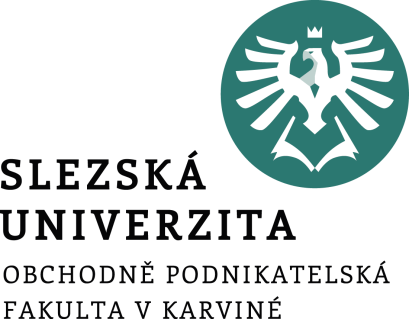 ČLENĚNÍ NÁKLADŮ V NÁKLADOVÉM ÚČETNICTVÍ
Přednáška č. 4
Druhové členění nákladů
náklady lze vyjádřit jako peněžně vyjádřenou strukturu a výši ekonomických zdrojů, které vstupují do dané aktivity

jejich nákladový ekvivalent označujeme jako nákladový druh

náklady účtujeme v 5. účtové třídě a lze je rozdělit na:

náklady provozní – souvisí s pravidelně se opakující činností podniku (účty skup. 50-55)

náklady finanční – zachycují náklady spojené s finančními operacemi 	podniku (účty skup.56-57)
Druhové členění nákladů
Pro vstupující nákladové druhy jsou typické tři základní charakteristiky:

musí být náklady prvotními - tj. objevují se v dané aktivitě poprvé, stávají se předmětem zobrazení hned na vstupu do aktivity, jsou snadno zjistitelné a obtížně se s nimi manipuluje

náklady externími - vstupují do dané aktivity zvnějšku, tj. vznikají spotřebou výrobků, prací nebo služeb jiných subjektů

náklady jednoduchými - vyjádřeny jednou položkou a na podnikové úrovni je nelze rozlišit na jednodušší složky, ze kterých se náklad skládá
Účelové členění nákladů
je základem pro stanovení racionálního nákladového úkolu, se kterým se poměřuje skutečná výše spotřebovaných nákladů

z hlediska identifikace nositele, který vyvolává vznik nákladů, můžeme provést rozdělení nákladů na: 

náklady hlavní výroby – vytváří se hlavní vlastnosti výkonů
náklady pomocné výroby - výrobek získává charakteristické znaky (barva)
náklady vedlejší výroby - výroba náhradních dílů, součástek
náklady přidružených činnosti – například zužitkování odpadu
Účelové členění nákladů
Základem účelového členění nákladů je jejich rozlišení na:

náklady technologické
náklady na obsluhu a řízení
Náklady technologické
vznikají v technologickém procesu dané činnosti

jedná se o náklady objektivní, které odpovídají reálnému průběhu aktivity

pokud se určitá výroba neuskuteční, technologické náklady nejsou vynaloženy 

příkladem může být mzda pracovníků, odpisy výrobního zařízení aj.
Náklady na obsluhu a řízení
jedná se o náklady vynaložené na činnosti nebo operace vytvářející podmínky k racionálnímu průběhu dané činnosti

jsou obvykle vynakládány společně na zajištění více druhů výrobků

při zavedení nebo zastavení určitého výkonu se rozsah těchto nákladů mění jen částečně
Náklady jednicové
souvisí nejen s technologickým procesem jako celkem, ale přímo s jednotkou dílčího výkonu

zpravidla se vypočítá vynásobením příslušné normy s předem stanoveným nebo skutečným počtem provedených výkonů (např. počtem vyrobených výrobků)

základním hodnotovým informačním nástrojem jejich řízení je kalkulace
Náklady režijní
výše nákladů na obsluhu a řízení

výše části technologických nákladů, která souvisí s technologickým procesem jako celkem, 

neroste přímo úměrně s počtem provedených výkonů

nákladový úkol je obvykle stanoven na základě souhrnných limitů a normativů platných pro určité časové období, popř. i pro celkový předpokládaný objem výkonů
Náklady režijní
příkladem těchto nákladů může být mzda mistra, náklady na otop, které vychází z harmonogramu topné sezóny a normativu založeného na vytápěných m3 a další

skutečně vynaložené náklady se pak porovnávají s nákladovým úkolem jako celkem

kontrola těchto nákladů je obtížnější než kontrola jednicových nákladů

základním nástrojem řízení těchto nákladů je rozpočet
Členění nákladů podle odpovědnosti za jejich vznik
výchozím momentem členění nákladů ve vztahu k útvarům je rozčlenění podle místa vzniku nákladů, na to pak navazuje členění podle odpovědnosti za jejich vznik

vnitropodnikové útvary, kterým jsou náklady přiřazovány do odpovědnosti, se nazývají odpovědnostní střediska

mezi tyto náklady lze zařadit interní náklady
Interní náklady
náklady, které vznikají odebírajícímu středisku
vznikají v důsledku spotřeby výkonu vytvořených uvnitř dané aktivity
představují vnitřní obrat v rámci dané aktivity
jejich výše je dána několika dílčími vnitropodnikovými výkony 
jsou oceněny vnitropodnikovou cenou

Vlastnosti interních nákladů:

vznikají kooperaci mezi jednotlivými vnitropodnikovými středisky
jde o náklady druhotné, které se projeví v dané aktivitě podruhé
náklady složené, to znamená, že jsou náklady komplexními, které se skládají z několika prvotních nákladových druhů
Kalkulační členění nákladů
Pro účely kalkulací používáme kalkulační členění nákladů na:

náklady přímé
náklady nepřímé
Přímé náklady
bezprostředně souvisí s konkrétním druhem výkonu

lze je  jednotlivým aktivitám přiřadit bezprostředně při jejich vzniku

jedná se například o náklady jednicové (jednicový materiál, jednicové mzdy, ostatní přímé náklady)

může se jednat také o náklady, které se vynakládají v souvislosti s prováděním pouze tohoto druhu výkonu a jejichž podíl na jednici lze zjistit pomocí prostého dělení
Nepřímé náklady
nevážou se k jednomu druhu výkonu 

zajišťují průběh podnikatelského procesu podniku v širších souvislostech

tyto náklady se přičítají nepřímo pomocí zvolených veličin
Náklad podle závislosti na objemu výroby
Základem členění nákladů podle závislosti na objemu výroby jsou dvě základní skupiny nákladů: 

náklady fixní, které zůstávají neměnné i při změnách v určitém intervalu prováděných výkonů nebo využití kapacity

náklady variabilní, které se mění v závislosti na objemu výkonů
Fixní náklady
nemění se v určitém rozsahu prováděných výkonů nebo aktivity podniku

zpravidla se jedná o tzv. kapacitní náklady, které mají vztah k zajištění podmínek pro efektivní průběh podnikatelské činnosti

z hlediska jejich ovlivnitelnosti ve vazbě na pokles ve využití kapacity se rozdělují na dvě následující skupiny: 

umrtvené (utopené) fixní náklady 
vyhnutelné fixní náklady
Fixní náklady
určitém tzv. relevantním rozpětí využité kapacity zůstávají stejné, což vede v praxi k požadavkům maximálního využití dané výrobní kapacity

čím větší bude objem provedených výkonů v rámci dané kapacity, tím rychleji bude klesat podíl fixních nákladů na jednotku výkonů (degrese fixních nákladů)

pokud budeme zkoumat průběh fixních nákladů na jednotku výkonu, platí tvrzení o jejich poklesu v rámci maximálně využité původní kapacitě

v okamžiku změny fixních nákladů se tento pokles zastavuje a dochází ke skoku nejen v jejich absolutní výši, ale i v podílu nákladů připadajících na jednotku výkonů
Umrtvené (utopené) fixní náklady
jsou vynakládány často ještě před zahájením výroby

souvisí zejména s pořízením dlouhodobého majetku (budovy, strojní zařízení, informační systém) nebo realizací jiného investičního rozhodnutí

jejich celkovou výši nelze v průběhu podnikatelského procesu ovlivnit

jedinou možností jejich snížení je opačně působící investiční rozhodnutí (např. odprodej strojního zařízení)

jako příklad můžeme uvést odpisy fixních aktiv
Vyhnutelné fixní náklady
souvisí se zajištěním kapacitních podmínek podnikatelského procesu, avšak nesouvisí bezprostředně s investičním rozhodnutím

při trvalém snížení využití kapacity lze tyto náklady omezit

příkladem mohou být časové mzdy mistrů, náklady na vytápění výrobních prostor v případě, že podnik redukuje třísměnný provoz na dvousměnný apod.
Variabilní náklady
náklady, které se mění v závislosti na objemu výkonů

ze je rozdělit na variabilní náklady:
proporcionální
nadproporcionální
podproporciální
Proporcionální náklady
předpokládá se, že jsou vyvolány jednotkou výkonu, jejich výše na tuto jednotku je konstantní a jejich celkový objem roste přímo úměrně s počtem výkonů

jako příklad proporcionálních nákladů můžeme uvést veškeré jednicové náklady, ale i tu část režijních nákladů, která je ovlivněna stupněm využití výrobní kapacity (např. část nákladů na opravy automobilů, které jsou vyvolány v závislosti na ujetých kilometrech)
Podproporcionální náklady
proporcionální náklady, které rostou v absolutní výši zpravidla pomaleji než objem výkonů a jejich průměrný podíl na jednotku produkce tedy klesá

například náklady na opravu a údržbu strojního zařízení sledované ve vztahu k počtu vyrobených výrobků, které na něm byly vyrobeny, spotřeba elektrické energie, která zahrnuje tzv. paušál a hodinovou spotřební sazbu a další.
Nadproporcionální náklady
absolutní náklady rostou rychleji než objem výkonů

například zvýšení mzdových nákladů při zajišťování zvýšeného objemu výkonů přesčasovou prací nebo zvyšující se spotřeba pohonných hmot a mazadel při zvýšení rychlosti motorových vozidel, které v důsledku znamená zkrácení času dopravního výkonu
Oportunitní náklady
Protože ekonomické zdroje jsou omezené, nemůže podnik uskutečnit všechny možnosti, ale vybírá si pouze některé z nich. 

Oportunitní náklady jsou tak charakterizovány jako ušlé výnosy, o který podnik přichází tím, že určitou alternativu, která byla předmětem rozhodování, neuskuteční. 

Naproti tomu můžeme vymezit oportunitní výnosy, což představuje náklady, kterým se podnik tím, že určitou alternativu dalšího vývoje neuskuteční, vyhýbá
Příklad
1) Vypočtěte celkové variabilní náklady produkce (VN).
2) Vypočtěte fixní náklady na jednotku produkce (fn).
3) Vypočtěte celkové náklady produkce (N).
4) Vypočtěte Ø celkové náklady produkce (ØN).
[Speaker Notes: csvukrs]
Řešení
VN = vn * Q = 10 * 500 = 5 000 Kč

(2) fn = FN / Q = 15 000 / 500 = 30 Kč/ks

(3) N = FN + VN = 15 000 + 5 000 = 20 000 Kč

(4) ØN = 20 000 / 500 = 40 Kč/ks
[Speaker Notes: csvukrs]
Příklad
[Speaker Notes: csvukrs]
Příklad
Vypočítejte, o kolik Kč by se přepočítal řídící pracovník při rozhodování, pokud by se domníval, že při snížení využití kapacity na 300 000 ks dosáhnou celkové náklady výše 4 800 000 Kč (16 Kč * 300 000 ks)?

Vysvětlete, čím je tento rozdíl způsoben.
[Speaker Notes: csvukrs]
Řešení
Výrobní náklady je možno rozdělit na variabilní a fixní náklady pro 300 000 kusů.
Variabilní náklady = jednicový materiál + jednicové mzdy + variabilní režijní náklady
Variabilní náklady = 6 + 2 + (1 000 000 / 500 000 ks) = 6 + 2 + 2 = 10 kč / ks
Fixní režijní náklady zůstávají stejné ze zadání = 3 000 000 Kč
Celkové náklady = FN + VN = FN + vn * Q = 3 000 000 + 10 * 300 000 
Celkové náklady = 6 000 000 Kč

Řídící pracovník by tedy podhodnotil celkové náklady o: 
4 800 000 – 6 000 000 = - 1 200 000 Kč.
[Speaker Notes: csvukrs]
Řešení -  vysvětlete, čím je tento rozdíl způsoben
Rozdíl ve výši celkových nákladů 6 000 000 Kč v porovnání s propočtem řídícího pracovníka s využitím kalkulace plných výrobních nákladů výkonu (300 000 ks * 16 Kč = 4 800 000 Kč) je způsoben využitím fixních nákladů v porovnání s plánem (rozpočtem). 

Tento rozdíl představuje relativní překročení fixních nákladů (nedostatečnou úhradu fixních nákladů):

RPFN = 3 000 000 – ((3 000 000 / 500 000) * 300 000 ks) = 1 200 000 Kč. 

Relativní překročení fixních nákladů měří vliv nižšího využití fixních nákladů na vývoj zisku.
[Speaker Notes: csvukrs]
Příklad
Podnik vyrábí dva výrobky (A a B). 








Další rozšíření či nahrazení výrobků není z kapacitních důvodů možné.
[Speaker Notes: csvukrs]
Příklad
Rozhodněte, zda jsou oba výrobky A a B ziskové či nikoli?

Jestliže je některý výrobek ztrátový, rozhodněte, zda se vyplatí zastavit či omezit výrobu takto ztrátového výrobku.
[Speaker Notes: csvukrs]
Řešení
Rozhodněte, zda jsou oba výrobky A a B ziskové či nikoli?

Ziskový výrobek = cena > průměrné (plné) náklady
Ztrátový výrobek = cena < průměrné (plné) náklady
[Speaker Notes: csvukrs]
Řešení
Přínos výrobku A:
Marže výrobku A = 30 – 20 = 10 Kč / ks
Celková marže výrobků A = 10 * 10 000 = 100 000 Kč
 
Přínos výrobku B:
Marže výrobku B = 15 – 13 = 2 Kč / ks
Celková marže výrobků B = 2 * 20 000 = 40 000 Kč

Zisk podniku ve výchozím období:
Zisk = celková marže – fixní náklady
Zisk = (100 000 + 40 000) – 110 000 
Zisk = 140 000 – 110 000
Zisk = 30 000 Kč
[Speaker Notes: csvukrs]
Řešení
Zrušením prodeje ztrátového výrobku B (za jinak stejných okolností) by se zisk 30 000 Kč snížil o 40 000 Kč a podnik by dosáhl ztráty 10 000 Kč.

Zisk = 100 000 – 110 000 = - 10 000 Kč.

Celková marže výrobků A je 100 000 Kč a neuhrazuje celkové fixní náklady.
To, že vyřazení ztrátového výrobku B by nejen nezvýšilo zisk, ale dokonce by se ztrátovým výrobkem stal i výrobek A, by ukázala i kalkulace plných nákladů. Průměrné (plné) náklady výrobku A by se vlivem vypuštění výrobku B zvýšily z původních 25 Kč na 31 Kč a byly by vyšší než cena výrobku A (30 Kč)

Celkové náklady pro 10 000 ks by byly = FN + VN = 110 000 + 20 * 10 000 
Celkové náklady pro 10 000 ks by byly = 110 000 + 200 000 = 310 000 Kč
Celkové náklady na 1 ks by byly = 310 000 Kč / 10 000 = 31 Kč / ks
[Speaker Notes: csvukrs]
Příklad
Jak velká část fixních nákladů v % zůstala nevyužita?
Jak velká část fixních nákladů v % zůstala využita?
Jak velká část fixních nákladů v Kč zůstala nevyužita?
Jak velká část fixních nákladů v Kč zůstala využita?
Jak se změnila velikost jednotkových fixních nákladů?
[Speaker Notes: csvukrs]
Řešení
[Speaker Notes: csvukrs]
Řešení
Neúplné využití kapacity se projevilo růstem jednotkových fixních nákladů z 0,55 Kč/m látky na 0,625 Kč/m látky, tj. o 0,075 Kč/m látky.
[Speaker Notes: csvukrs]
Bod zvratu
resp. bod rentability často označovaný mezinárodní zkratkou BEP (Break-Even Point) odpovídá na otázku, 

jaký musí být minimální objem výroby, aby se tržby rovnaly nákladům
neboli od jakého objemu začne být firma rentabilní a začne generovat zisk
výsledek se uvádí ve většině případů v kusech

QBZ = F / (p – v)

QBZ……..bod zvratu
F……..fixní náklady celkem
p………jednotková prodejní cena
v………jednotkové variabilní náklady
[Speaker Notes: csvukrs]
Bod zvratu
[Speaker Notes: csvukrs]
Příklad
[Speaker Notes: csvukrs]
Příklad
Kolik knih musí společnost prodat, aby:

z výnosů z prodeje uhradilo alespoň vynaložené náklady (aby dosáhlo bodu zvratu),

dosáhlo zisku před zdaněním alespoň 60 000,- Kč.
[Speaker Notes: csvukrs]
Řešení ad 1)
Q= FN / (p – v)
 Q = 360 000 : (250 – 100)
 Q = 2 400

Bodu zvratu společnost dosáhne, pokud marže z prodaných knih uhradí fixní náklady. Tohoto bodu zvratu dosáhne společnost při prodeji 2 400 ks knih. Společnost musí prodat 2400 ks knih, aby se výnosy rovnaly nákladům. Společnost tak dosahuje nulového zisku.
[Speaker Notes: csvukrs]
Řešení ad 2)
Q= (FN+zisk) / (p – v)
 Q = (360 000 + 60 000) : (250 – 100)
 Q = 2 800


Požadovaného zisku dosáhne společnost, jestliže prodá 2 800 ks knih.
[Speaker Notes: csvukrs]
Příspěvková marže (krycí příspěvek)
vyjadřuje rozdíl mezi jednotkovou či celkovou prodejní cenou a jednotkovými či celkovými variabilními náklady

představuje část peněžních prostředků, která podniku zbyde na úhradu fixních nákladů

výsledek se uvádí v měnových jednotkách (např. Kč, euro, USD apod.)

příspěvková marže = p – v

p………jednotková či celková prodejní cena
v………jednotkové či celkové variabilní náklady
[Speaker Notes: csvukrs]
Příspěvek k tržbám
[Speaker Notes: csvukrs]
Bezpečnostní marže
[Speaker Notes: csvukrs]
Příklad
[Speaker Notes: csvukrs]
Příklad
Vypočtěte:

1) objem výroby pro bod zvratu (QBZ),
2) jednicovou (absolutní) příspěvkovou marži (m),
3) příspěvek k tržbám (PT),
4) tržby v bodu zvratu (TBZ),
5) bezpečnostní marži – margin of safety (MS).
[Speaker Notes: csvukrs]
Řešení
Ad 1)

QBZ = FN/(p-vn) = 40 000 / (40 - (30 000/2 000)) = 40 000/(40-15) = 1 600 ks 

Ad 2)

m = p-vn = 40 – (30 000/ 2 000) = 40 – 15 = 25 Kč/ks

Ad 3)

PT = (p-vn) / p = (40-15)/40 = 25/40 = 0,625 * 100 = 62,5 %
[Speaker Notes: csvukrs]
Řešení
Ad 4)

TBZ = P * QBZ = 40 * 1 600 = 64 000 Kč

Ad 5)

MS = (Qp – QBZ)/Qp = (1 700 – 1 600)/ 1 700 = 0,0588 * 100 = 5,88 %
[Speaker Notes: csvukrs]
Bezpečnostní podnikatelská rezerva
Bezpečnostní podnikatelská rezerva (BPR) znázorňuje, o kolik se mohou snížit výnosy, než se dosáhne bodu zvratu.
 

BPR = celkové výnosy – celkové výnosy v bodu zvratu
[Speaker Notes: csvukrs]
Bezpečnostní koeficient
[Speaker Notes: csvukrs]
Příklad
Určete bezpečnostní podnikatelskou rezervu a bezpečnostní koeficient
[Speaker Notes: csvukrs]
Příklad
Určete: 
bezpečnostní podnikatelskou rezervu  
bezpečnostní koeficient
[Speaker Notes: csvukrs]
Řešení
Celkové výnosy: 
CV = P*Q = 70 * 60 = 4 200 Kč

Ad 1) Bezpečnostní podnikatelská rezerva:
BPR = CV – CVBZ = 4 200 – 3 500 = 700 Kč

Ad 2) Bezpečnostní koeficient:
BPK = BPR / CV = 700 / 4 200 = 0,166666666 * 100 = 16,7 %
[Speaker Notes: csvukrs]
Celkové výnosy v bodu zvratu
[Speaker Notes: csvukrs]
Celkové výnosy v bodu zvratu
[Speaker Notes: csvukrs]
Příklad
[Speaker Notes: csvukrs]
Příklad
Určete: 

celkové výnosy v bodu zvratu

o kolik se musí zvýšit obrat, aby se pokryly náklady, jestliže budou skutečné výnosy pouze 5 000 Kč.
[Speaker Notes: csvukrs]
Řešení
Ad 1) 

CVBZ = FN / (1-VN/CV) = 1 800/(1-2 800/7 000) = 3 000 Kč 

Ad 2)

Výnosy bodu zvratu po změně (výnosy = 5 000 Kč):
CVBZ = FN / (1-VN/CV) = 1 800 / (1 – 2 800/ 5 000) = 4 091 Kč

Obrat se musí zvýšit o 1 091 Kč (4 091 – 3 000)
[Speaker Notes: csvukrs]
Příklad
[Speaker Notes: csvukrs]
Příklad
Zjistěte:

příspěvkovou marži výkonu a příspěvek k tržbám
plánovaný zisk na měsíc duben 2024
bod zvratu v naturálním vyjádření a v hodnotovém vyjádření
[Speaker Notes: csvukrs]
Řešení ad 1)
Příspěvková marže (m) = jednotková prodejní cena – jednotkové variabilní náklady

m = 10 – 4 = 6 Kč / výkon
 
Příspěvek k tržbám (PT) = (prodejní cena – variabilní náklady) / prodejní cena 

PT = (10 - 4) / 10 = 6 / 10 = 0,6 Kč / výkon
[Speaker Notes: csvukrs]
Řešení ad 2)
Plánovaný zisk na měsíc duben 2024 činí 3 600 000 Kč
[Speaker Notes: csvukrs]
Řešení ad 3)
QBZ = FN / (p – vn)

QBZ = 2 400 000 / (10 – 4) = 400 000 litrů

TBZ = P * QBZ = 10 * 400 000 litrů = 4 000 000 Kč

nebo CVBZ (celkové výnosy v bodě zvratu) = 2 400 000 / 0,6 = 4 000 000 Kč

Bod zvratu v naturálním vyjádření je 400 000 litrů a v hodnotovém vyjádření 4 000 000 Kč.
[Speaker Notes: csvukrs]
Děkuji za pozornost 